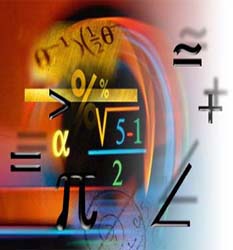 Применение ИКТ на уроках математики и физики
Из опыта  работы учителя
 математики и физики Евсеевой Н.Е.
Страшная это опасность - безделье за партой; безделье шесть часов ежедневно, безделье месяцы и годы. Это развращает, морально калечит человека, и ни школьная бригада, ни школьный участок, ни мастерская - ничто не может возместить того, что упущено в самой главной сфере, где человек должен быть тружеником, - в сфере мысли. 

                                           В.А. Сухомлинский
Использование информационных (компьютерных) технологий расширяет возможности учителя в выборе материалов и форм учебной деятельности, делает уроки яркими и увлекательными, информационно и эмоционально насыщенными.
МЫ ВОСПРИНИМАЕМ
10%  из того, что мы ЧИТАЕМ
20%  из того, что мы СЛЫШИМ
30%  из того, что мы ВИДИМ
50%  из того, что мы ВИДИМ и СЛЫШИМ
70%  из того, что ОБСУЖДАЕМ с другими
80%  из того, что мы ИСПЫТЫВАЕМ лично
95%  из того, что мы ПРЕПОДАЕМ  кому-то еще
                                  Уильям Глассер
Презентации  на  уроках  позволяют:
за ограниченное рамками урока время дать
    больший по объёму материал;
показать геометрические преобразования 
   фигур;
показать построение и преобразование графиков;
позволяет оперативно проверить уровень 
    усвоения учащимися программного материала;
давать материал в обобщённом виде;
использовать богатый наглядный материал, 
    готовые графики, различные диаграммы, 
    таблицы, содержащие интересную информацию;
акцентировать внимание на главные моменты
    цветом, анимацией текста;
включать в урок исторический материал;
включать в урок краеведческий материал.
Устная работа
А ну - ка, упрости!
c+8c+5
12x+12x-4x
10z-z-z
7m-m+3m
5x-2x-x
y+2y-7
15c-2c+c
13у+2+7у
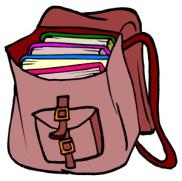 Математический диктант
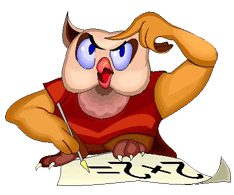 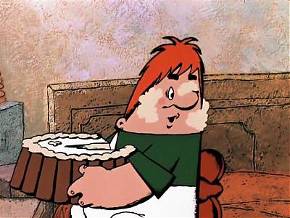 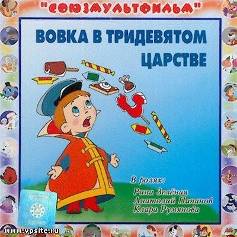 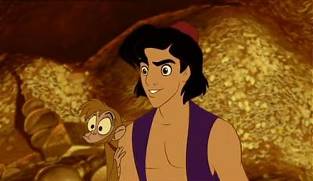 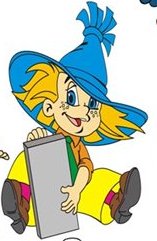 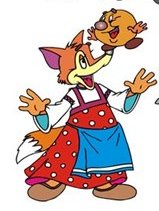 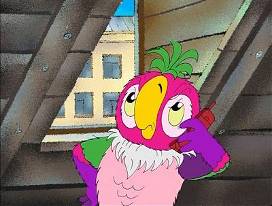 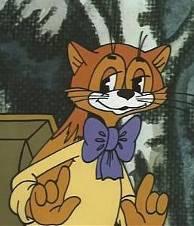 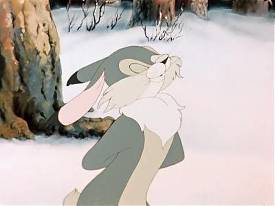 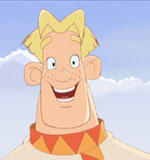 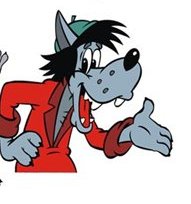 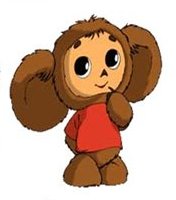 ФИЗКУЛЬТМИНУТКИ